«Берегись любящей». (По новелле Проспера Мериме «Венера Илльская»).
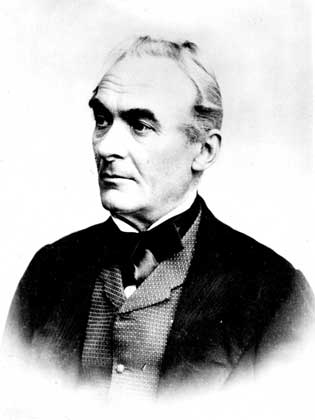 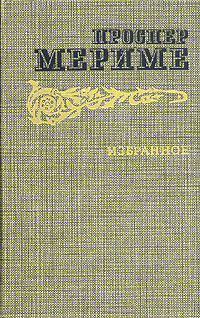 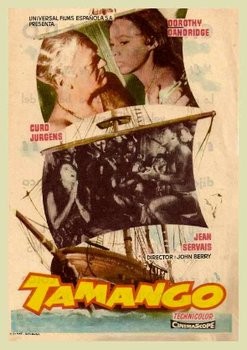 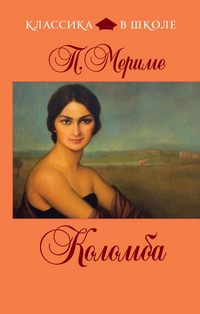 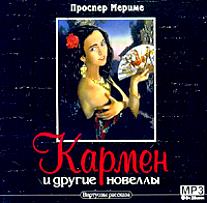 Венера
Венера Милосская
Венера Илльская
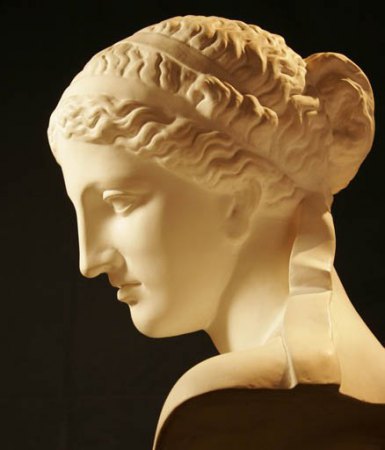 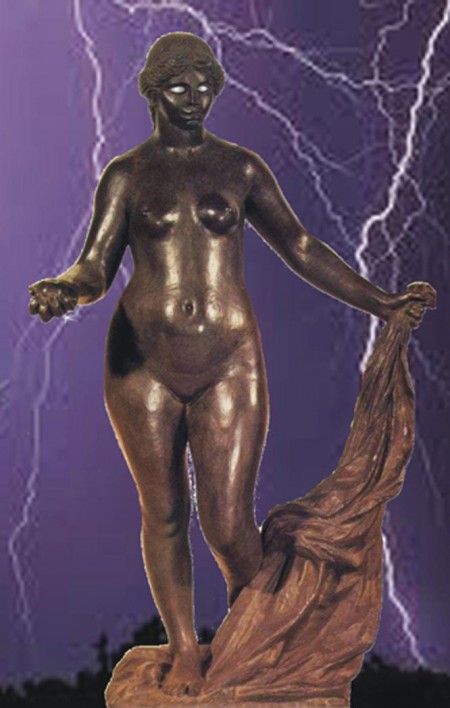 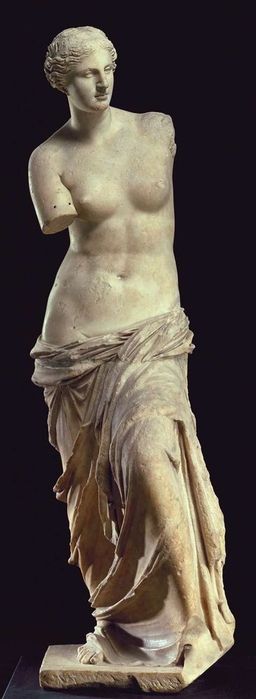 С.И. Ожегов «Словарь русского языка»
Идол – статуя, предмет, которому поклоняются.

Мадонна (у католиков) – богородица (у христиан)-  это мать Христа.
Анализ новеллы
1. Найти описание статуи со слов рассказчика, где он о ней  говорит, как о совершенстве.
2. Найти описание со слов рассказчика, где он говорит о том, что же на самом деле можно было прочесть на ее прекрасном лице.
  3. Как к статуе относится жена господина де Пейрорада.
Задание для групп
Составить список деяний статуи, которые мы наблюдали в 	произведении.
 Как относится к статуе господин де Пейрорад, несмотря на все ее поступки?
 Кто такой Альфонс, и как он относится к статуе?
Выводы:
Нельзя шутить с любовью, нельзя легкомысленно относиться к 	 	   жизни. А подобное отношение к людям ни к чему хорошему привести   не может.
 К прекрасному нельзя относиться бездушно, нужно уметь видеть 	 	   прекрасное, а самое главное -  ценить.
Домашнее задание
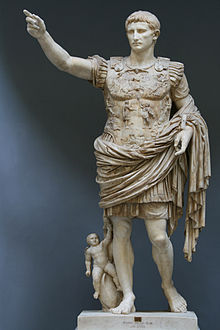 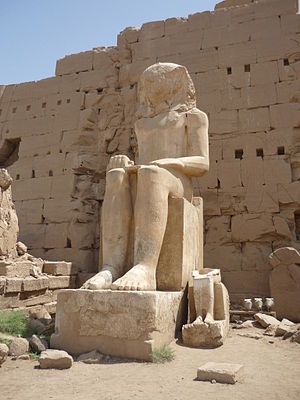 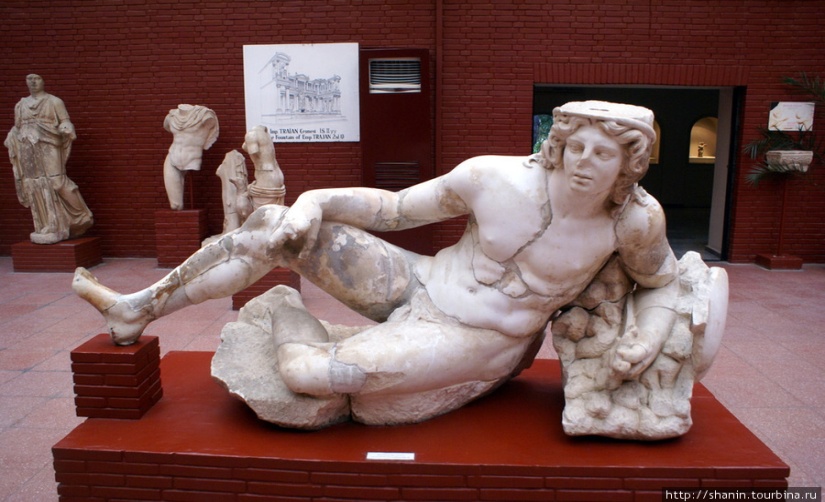 Найти репродукции, картины с изображением любой другой древней статуи. Подготовить рассказ о том, что вы о ней узнали (где найдена, кто автор, кто изображен и т.д.). Попробуйте описать эту статую.